PHY 752 Solid State Physics
11-11:50 AM  MWF  Olin 107

Plan for Lecture 11:
Reading: Chapter 9 in MPM 
Approximations to the many electron problem
Hartree approximation
Hartree-Fock approximation
Density functional theory
2/09/2015
PHY 752  Spring 2015 -- Lecture 11
1
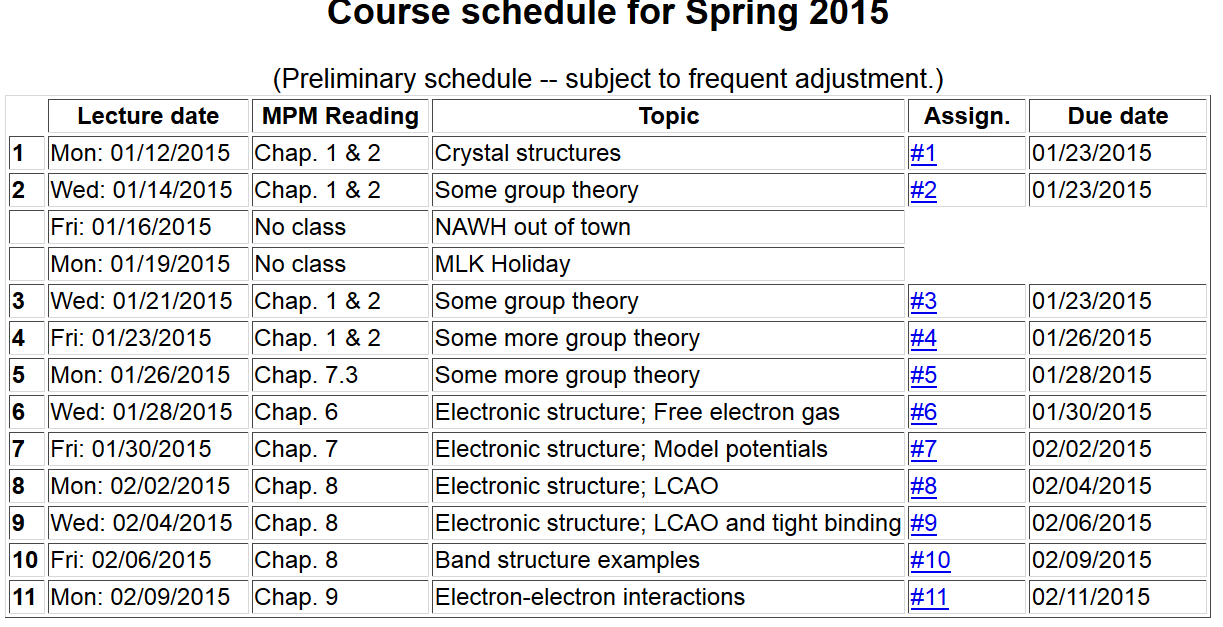 Note:   Take-home exam scheduled for the week of March 2nd.
2/09/2015
PHY 752  Spring 2015 -- Lecture 11
2
Electronic coordinates
    Atomic coordinates
Quantum Theory of materials
Born-Oppenheimer approximation
Born & Huang, Dynamical Theory of Crystal Lattices, Oxford (1954)
2/09/2015
PHY 752  Spring 2015 -- Lecture 11
3
Quantum Theory of materials -- continued
(Often treated classically)
Effective nuclear interaction provided by electrons
2/09/2015
PHY 752  Spring 2015 -- Lecture 11
4
Consider electronic Hamiltonian
Electron-electron interaction term prevents exactly separable electron wavefunction
2/09/2015
PHY 752  Spring 2015 -- Lecture 11
5
Hartree approximation to electronic wavefunction
2/09/2015
PHY 752  Spring 2015 -- Lecture 11
6
Variational equation for Hartree approximation -- continued
Note:  In principle, the self interaction term should be omitted from Vee(r), but often it is included.
2/09/2015
PHY 752  Spring 2015 -- Lecture 11
7
Hartree approximation -- continued
In practice, the equations must be solved self-consistently
2/09/2015
PHY 752  Spring 2015 -- Lecture 11
8
Hartree approximation -- continued
2/09/2015
PHY 752  Spring 2015 -- Lecture 11
9
Hartree-Fock approximation to electronic wavefunction
2/09/2015
PHY 752  Spring 2015 -- Lecture 11
10
Hartree-Fock approximation to electronic wavefunction
Second quantization formalism
See Appendix C of MPM
2/09/2015
PHY 752  Spring 2015 -- Lecture 11
11
Hartree-Fock approximation to electronic wavefunction
-- continued
2/09/2015
PHY 752  Spring 2015 -- Lecture 11
12
Variational equation for Hartree-Fock approximation -- continued
Note that in the Hartree-Fock formalism, there is no spurious electron self-interaction.
2/09/2015
PHY 752  Spring 2015 -- Lecture 11
13
Hartree-Fock approximation – continued

As for the Hartree formulation, the Hartree-Fock equations
must be solved iteratively.   At convergence, the Hartree-Fock electronic energy can be calculated from the one-electron orbitals and the charge density
2/09/2015
PHY 752  Spring 2015 -- Lecture 11
14